أوراق عمل وحدة



(يلتزم بقواعد الأمن والسلامة)
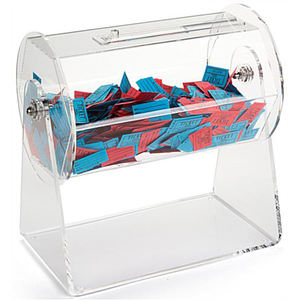 وضع بطاقات في السلة  تحتوي على مهام متنوعة لتنظيف البيئة الصفية بحيث يقوم كل طالب بسحب بطاقة وتطبيق المهمة المطلوبة منه بشكل صحيح مثل على المهام :
1- احضر المنشفة لمسح الطاولات .
2- احضر المكنسة لتنظيف أرضية الصف.
3- إعادة الكراسي في مكانها الصحيح .